OUTDOOR
Porto Alegre/RS
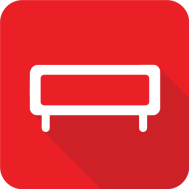 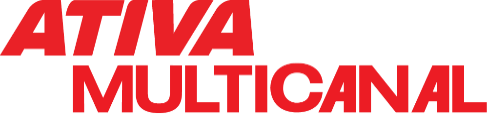 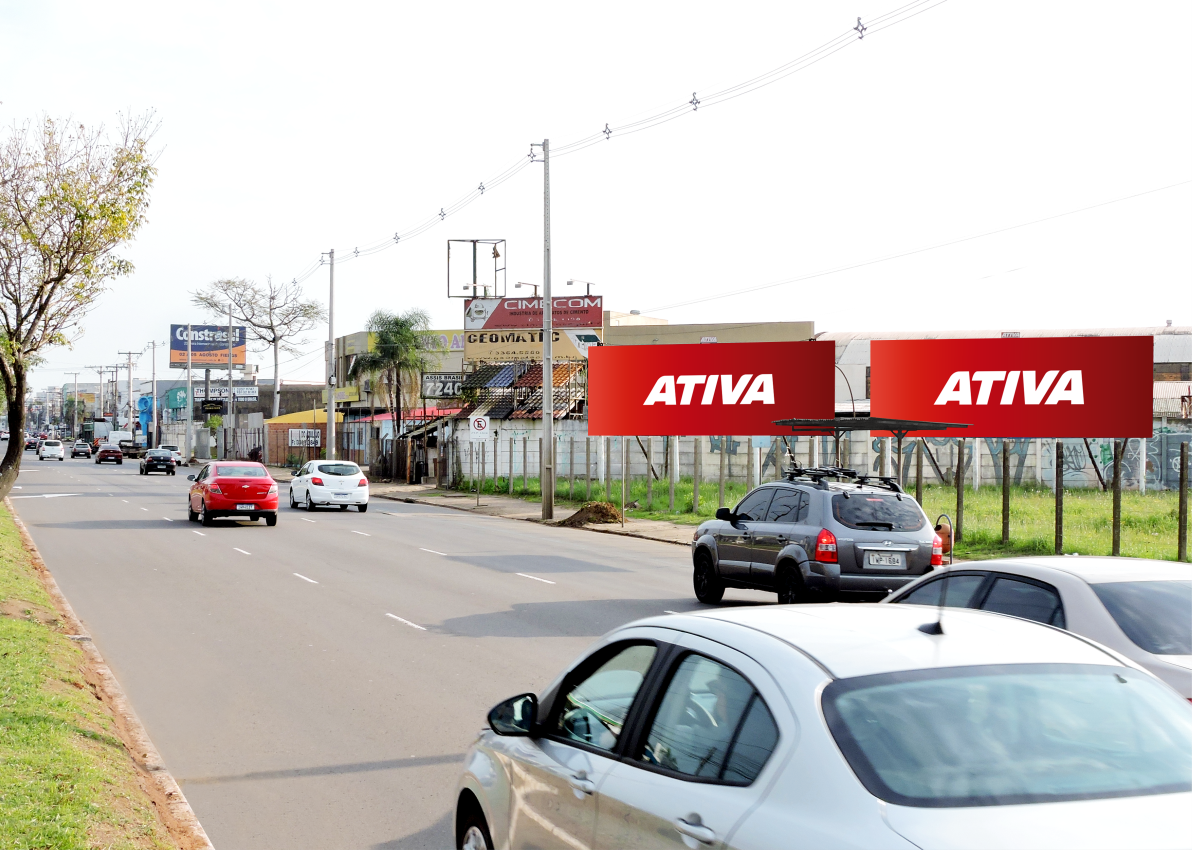 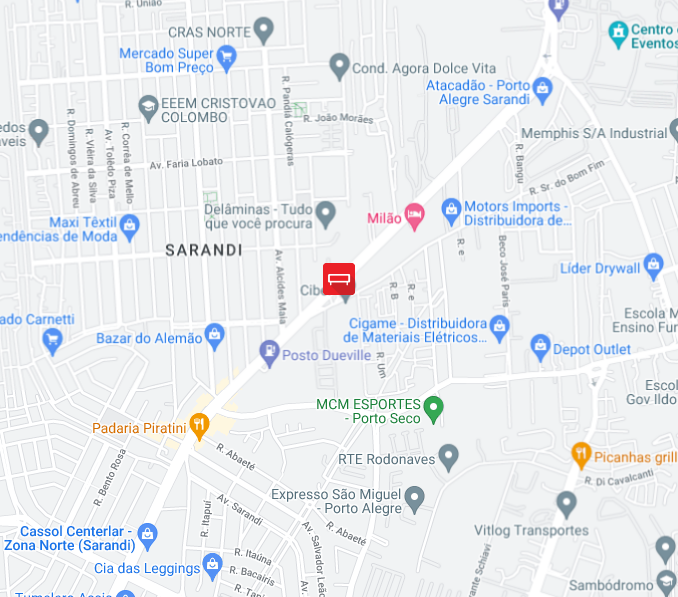 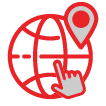 Av. Assis Brasil, 7268
Sentido: B/C
Bairro: Sarandi
Formato: 9,00 x 3,00
REFERÊNCIAS
 Entrada de Porto Alegre
 Centro de Eventos FIERGS
 Shopping Boulevard Assis Brasil
 Terminal Rodoviário Urbano Triângulo Assis Brasil
Código do ponto
017941 | 017942
POTENCIAL DE IMPACTOS MENSAIS: 754.264*
*EPTC/2022